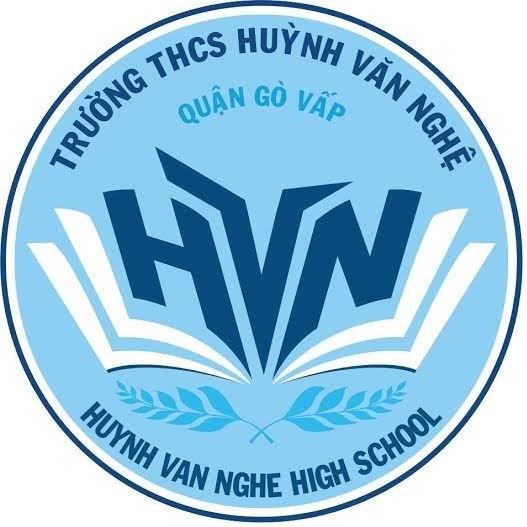 HƯỞNG ỨNG NGÀY PHÁP LUẬT VIỆT NAM 9/11
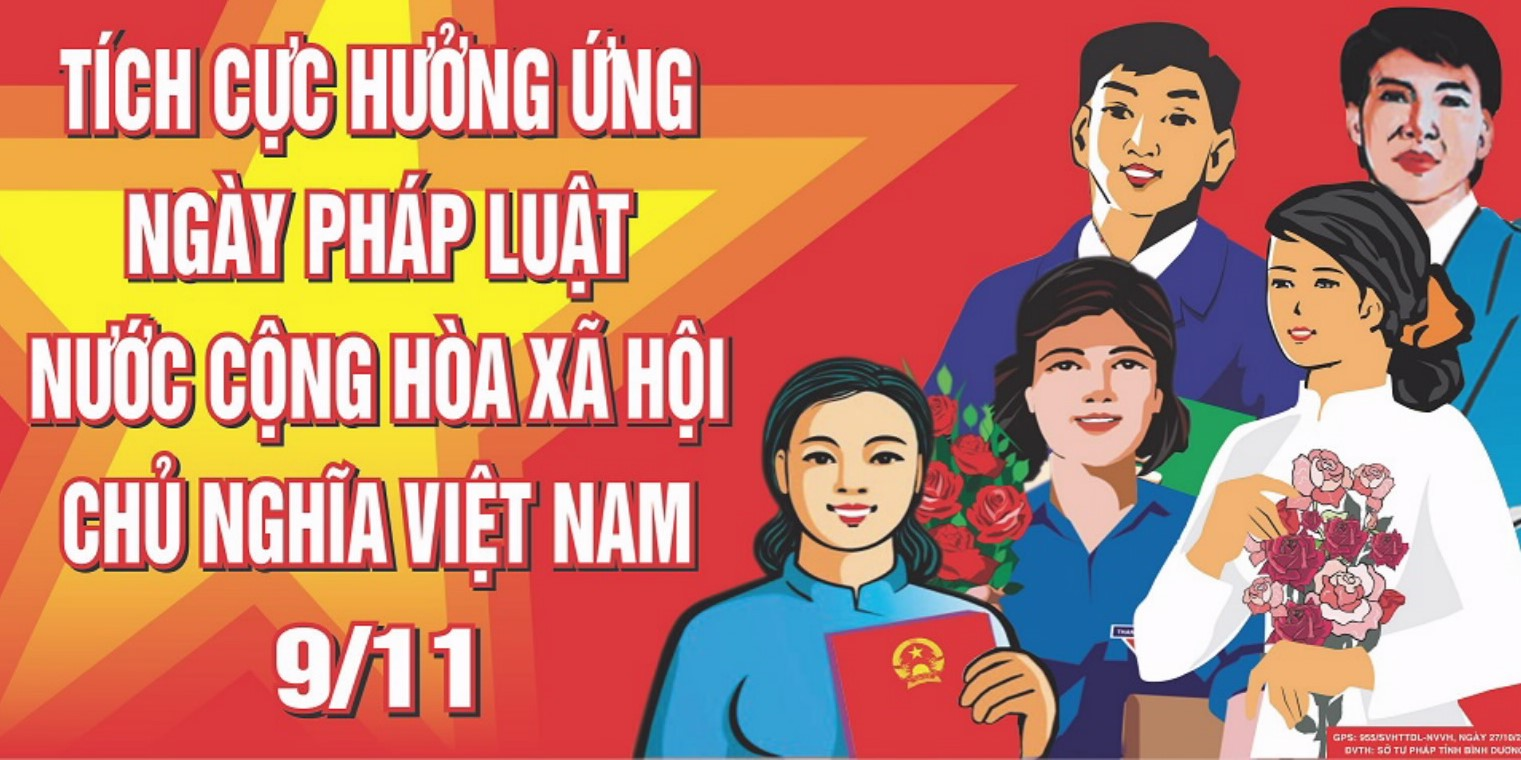 1
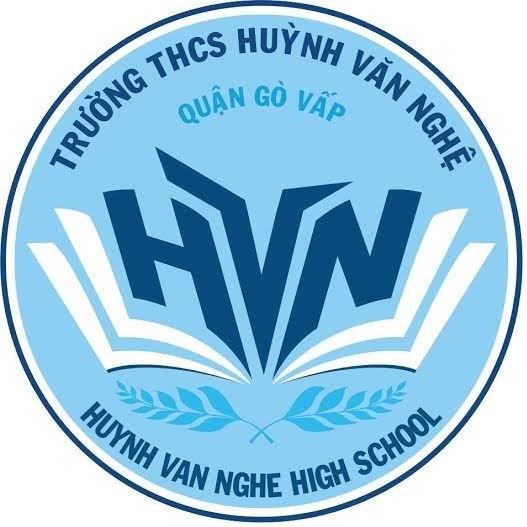 HƯỞNG ỨNG NGÀY PHÁP LUẬT VIỆT NAM 9/11
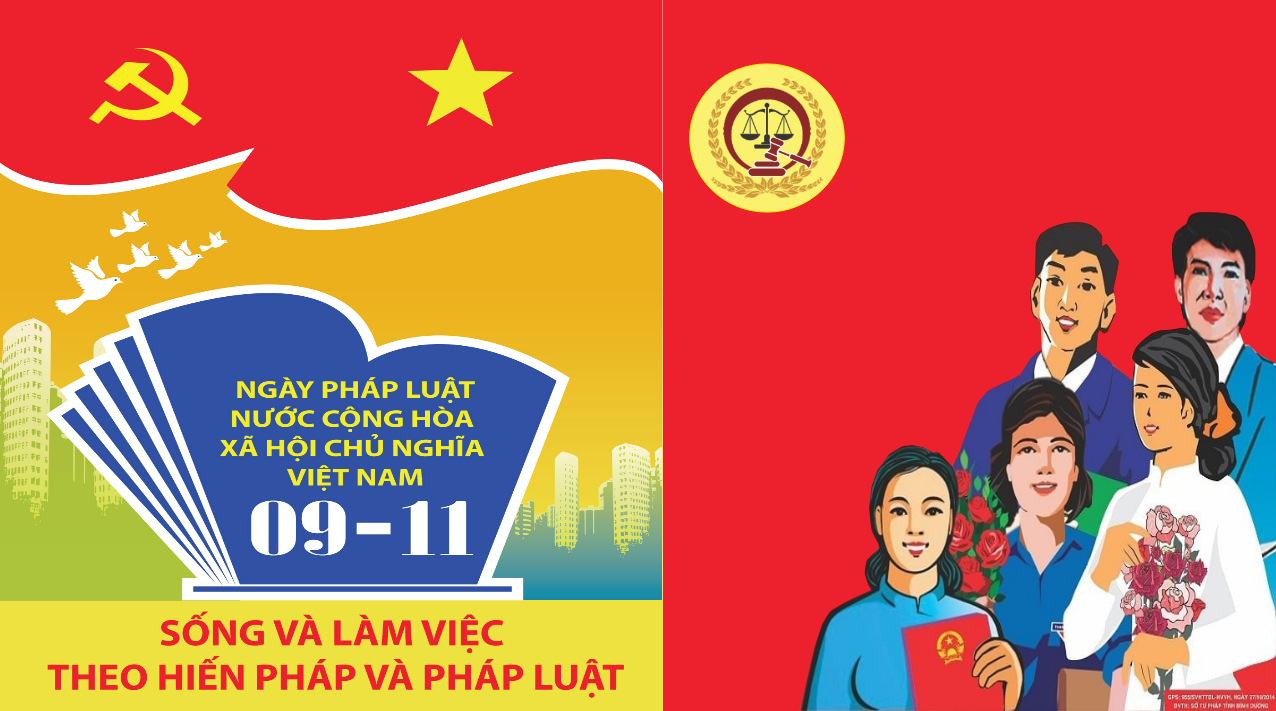 Ngày 09 -11 hàng năm là Ngày Pháp luật nước Cộng hòa xã hội chủ nghĩa Việt Nam
Nhằm tôn vinh Hiến pháp, pháp luật, giáo dục ý thức thượng tôn pháp luật cho mọi người trong xã hội.
2
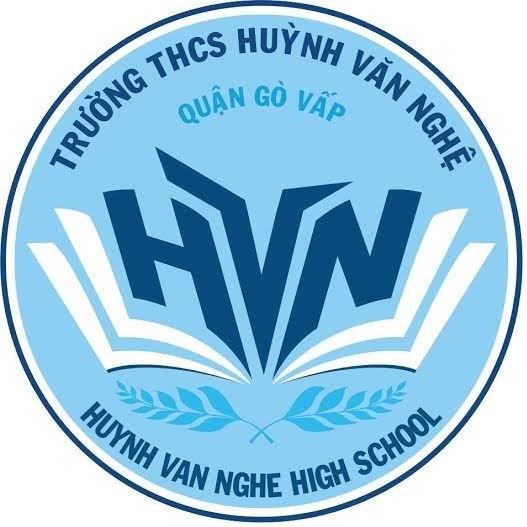 HƯỞNG ỨNG NGÀY PHÁP LUẬT VIỆT NAM 9/11
Ở nước ta, ngày 09-11-1946, bản Hiến pháp đầu tiên của nước Việt Nam Dân Chủ Cộng Hòa được ban hành. Sau Hiến pháp 1946, đất nước ta đã có Hiến pháp năm 1959, Hiến pháp năm 1980 và Hiến pháp năm 1992. Những tư tưởng lập hiến, những giá trị dân chủ, quyền con người, quyền công dân, tư tưởng và mô hình tổ chức nhà nước của nhân dân, do nhân dân và vì nhân dân được ghi nhận trong Hiến pháp năm 1946 luôn là sợi chỉ đỏ xuyên suốt tất cả các bản hiến pháp và toàn bộ hệ thống pháp luật của nước ta.
3
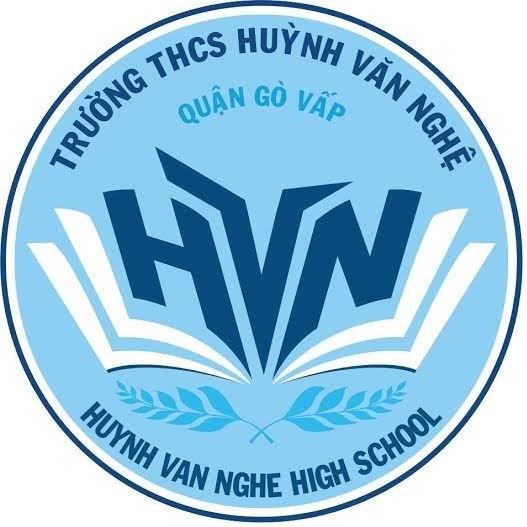 HƯỞNG ỨNG NGÀY PHÁP LUẬT VIỆT NAM 9/11
Chính vì vậy, ngày 09-11, ngày ban hành Hiến pháp 1946 được xác định là Ngày Pháp luật nước Cộng hòa xã hội chủ nghĩa Việt Nam (sau đây gọi tắt là Ngày Pháp luật) đã được chính thức luật hóa trong Luật Phổ biến, giáo dục pháp luật (có hiệu lực từ ngày 01-01-2013). Điều 8 Luật Phổ biến, giáo dục pháp luật quy định: “Ngày 9 tháng 11 hàng năm là Ngày Pháp luật nước Cộng hòa xã hội chủ nghĩa Việt Nam. Ngày Pháp luật được tổ chức nhằm tôn vinh hiến pháp, pháp luật, giáo dục ý thức thượng tôn pháp luật cho mọi người trong xã hội”.
4
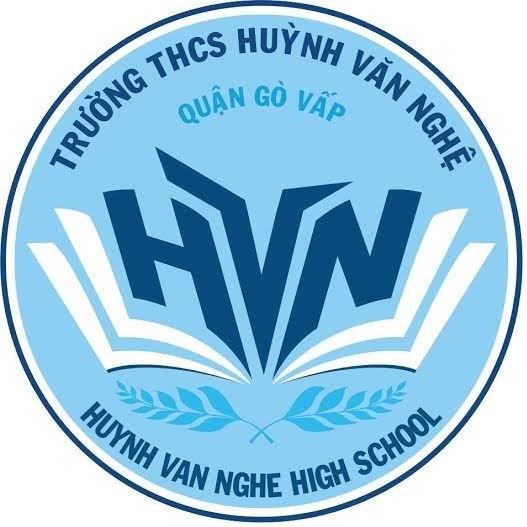 HƯỞNG ỨNG NGÀY PHÁP LUẬT VIỆT NAM 9/11
Ý nghĩa Ngày Pháp luật Việt Nam được Quốc hội thông qua Luật Phổ biến, giáo dục pháp luật, trong đó quy định ngày 9/11 hàng năm là Ngày Pháp luật nhằm nâng cao ý thức thượng tôn pháp luật, tích cực tham gia bảo vệ Hiến pháp, pháp luật; để tuyên truyền, phổ biến pháp luật, nâng cao ý thức trách nhiệm, nghĩa vụ công dân, cán bộ công chức trong thực thi pháp luật vì tương lai của mỗi người và tiền đồ của đất nước là vô cùng cần thiết.
5
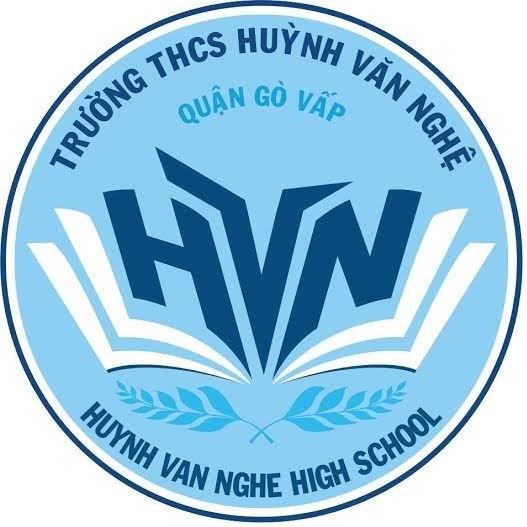 HƯỞNG ỨNG NGÀY PHÁP LUẬT VIỆT NAM 9/11
Ngày Pháp luật nước Cộng hòa xã hội chủ nghĩa Việt Nam cũng là thông điệp gửi đến nhân dân thế giới, các nhà đầu tư nước ngoài hình ảnh của một nước Việt Nam đang đổi mới và xây dựng một đất nước thượng tôn Hiến pháp, pháp luật.
 Trên cơ sở tìm hiểu, vận dụng pháp luật, các bộ, ngành, địa phương cần tiếp tục nghiên cứu, góp ý, xây dựng và hoàn thiện pháp luật về tổ chức và hoạt động của các thiết chế trong hệ thống chính trị phù hợp với yêu cầu xây dựng Nhà nước pháp quyền xã hội chủ nghĩa Việt Nam của nhân dân, do nhân dân và vì nhân dân, bảo đảm quyền con người, quyền tự do, dân chủ của công dân...
6
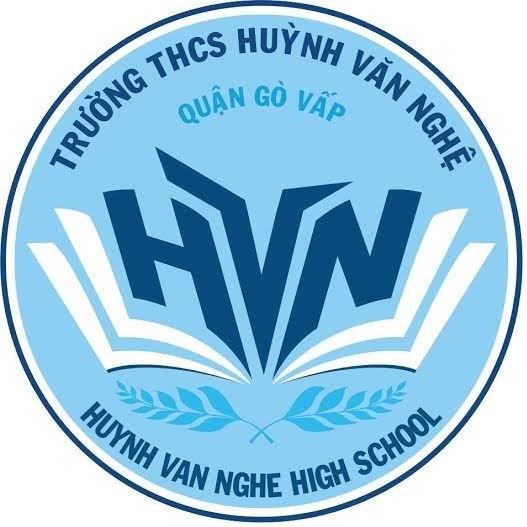 UBND QUẬN GÒ VẤP
TRƯỜNG THCS HUỲNH VĂN NGHỆ
HƯỞNG ỨNG NGÀY PHÁP LUẬT VIỆT NAM 9/11
TÌM HIỂU VỀ LUẬT GIÁO DỤC, LUẬT LAO ĐỘNG
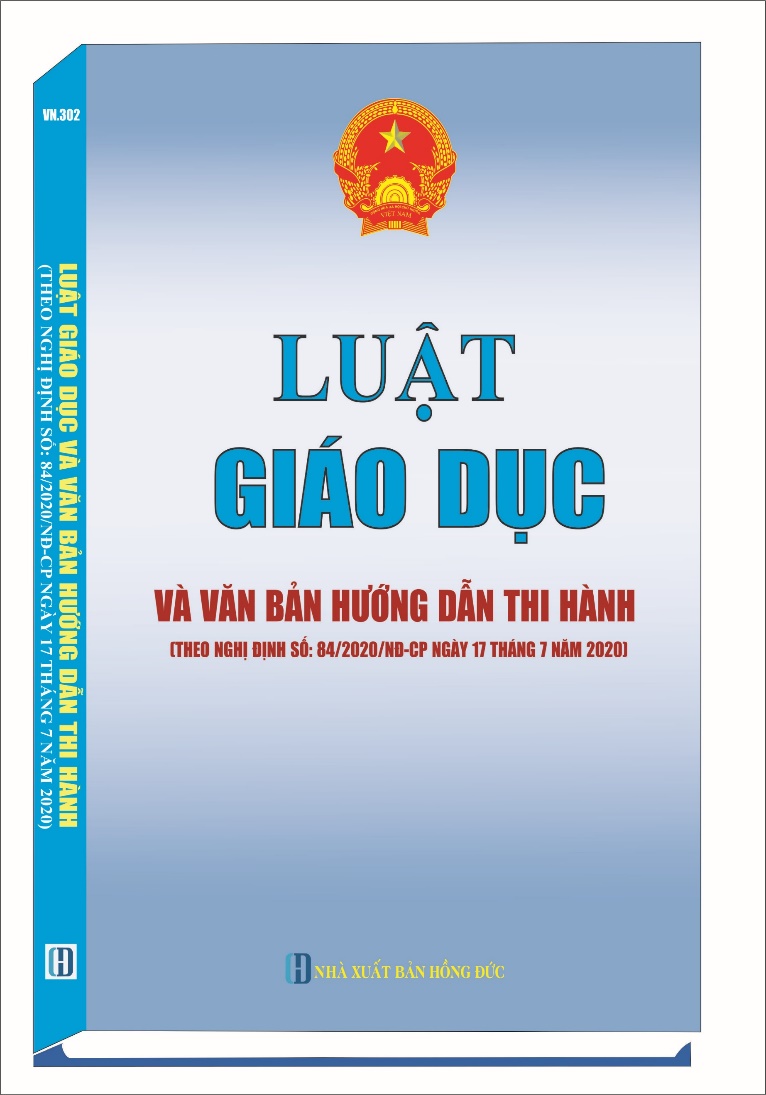 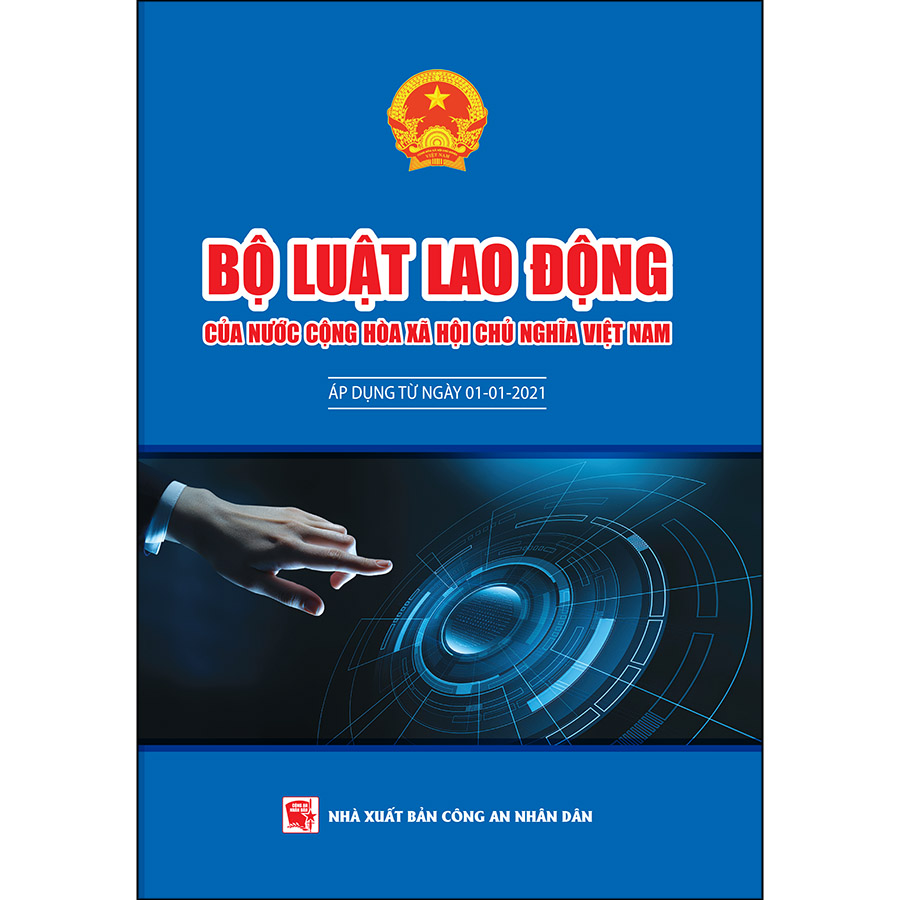 7
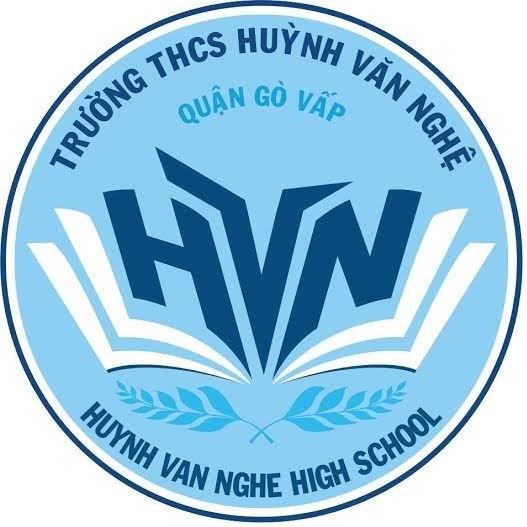 HƯỞNG ỨNG NGÀY PHÁP LUẬT VIỆT NAM 9/11
TÌM HIỂU VỀ LUẬT GIÁO DỤC, LUẬT LAO ĐỘNG
Câu 1. Luật giáo dục 2019 quy định. Mục tiêu giáo dục là nhằm phát triển toàn diện con người Việt Nam: 
A. Có đạo đức, tri thức, văn hóa, sức khỏe, thẩm mỹ và nghề nghiệp; có phẩm chất, năng lực và ý thức công dân; có lòng yêu nước, tinh thần dân tộc, trung thành với lý tưởng độc lập dân tộc và chủ nghĩa xã hội.
B. Có đạo đức, tri thức, văn hóa, sức khỏe, thẩm mỹ và nghề nghiệp; có phẩm chất, năng lực và ý thức công dân; có lòng yêu nước, tinh thần dân tộc, trung thành với lý tưởng độc lập dân tộc và chủ nghĩa xã hội.
C. Là giáo dục theo khoá học trong cơ sở giáo dục để thực hiện một chương trình giáo dục nhất định, được thiết lập theo mục tiêu của các cấp học, trình độ đào tạo và được cấp văn bằng của hệ thống giáo dục quốc dân
D. Là giáo dục theo khoá học trong cơ sở giáo dục để thực hiện một chương trình giáo dục nhất định, được thiết lập theo mục tiêu của các cấp học, trình độ đào tạo và được cấp văn bằng của hệ thống giáo dục quốc dân.
8
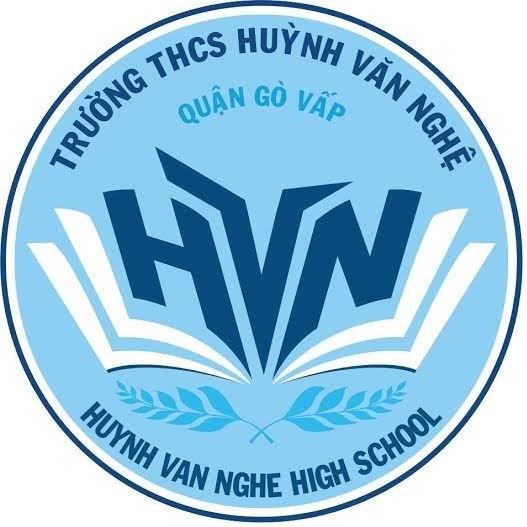 HƯỞNG ỨNG NGÀY PHÁP LUẬT VIỆT NAM 9/11
TÌM HIỂU VỀ LUẬT GIÁO DỤC, LUẬT LAO ĐỘNG
Câu 2: Theo Luật giáo dục 2019. Giáo dục bắt buộc là?
A. Giáo dục mà mọi công dân trong độ tuổi quy định bắt buộc phải học tập để đạt được trình độ học vấn tối thiểu theo quy định của pháp luật và được Nhà nước bảo đảm điều kiện để thực hiện.
B. Giáo dục để thực hiện một chương trình giáo dục nhất định, được tổ chức linh hoạt về hình thức thực hiện chương trình, thời gian, phương pháp, địa điểm, đáp ứng nhu cầu học tập suốt đời của người học.
C. Quá trình tổ chức hoạt động giáo dục để mọi công dân trong độ tuổi đều được học tập và đạt đến trình độ học vấn nhất định theo quy định của pháp luật.
D. Giáo dục theo khóa học trong cơ sở giáo dục để thực hiện một chương trình giáo dục nhất định, được thiết lập theo mục tiêu của các cấp học, trình độ đào tạo và được cấp văn bằng của hệ thống giáo dục quốc dân.
9
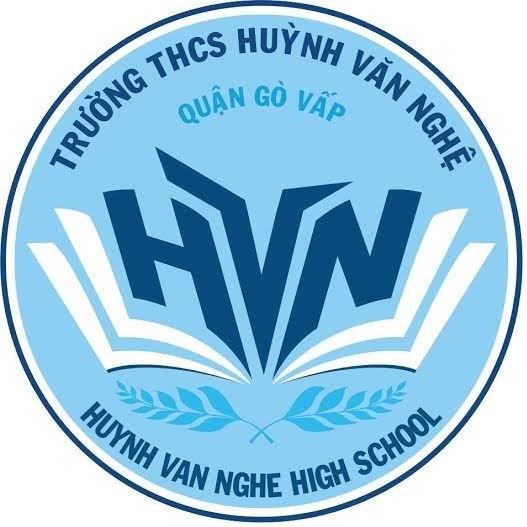 HƯỞNG ỨNG NGÀY PHÁP LUẬT VIỆT NAM 9/11
TÌM HIỂU VỀ LUẬT GIÁO DỤC, LUẬT LAO ĐỘNG
Câu 3. Theo Luật Giáo dục 2019, Giáo dục bắt buộc là giáo dục mà mọi công dân trong độ tuổi quy định bắt buộc phải học tập để đạt được trình độ nào?
A. Trình độ học vấn tối đa
B. Trình độ học vấn phổ cập
C. Trình độ văn hoá tối thiểu
D. Trình độ học vấn tối thiểu
10
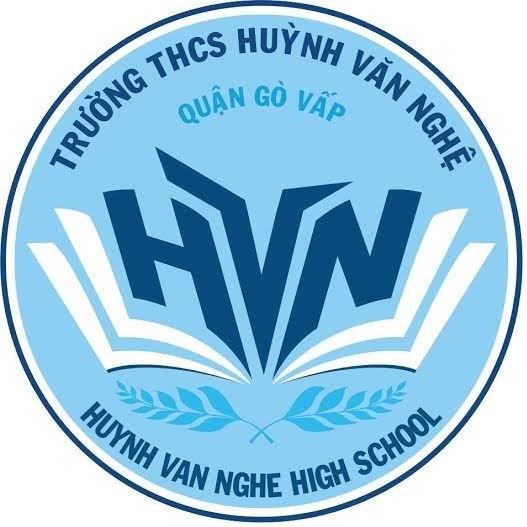 HƯỞNG ỨNG NGÀY PHÁP LUẬT VIỆT NAM 9/11
TÌM HIỂU VỀ LUẬT GIÁO DỤC, LUẬT LAO ĐỘNG
Câu 4. Theo luật giáo dục 2019: Cấm lợi dụng hoạt động giáo dục vì mục đích gì? 
A. Tham nhũng
B. Cá nhân
C. Lợi ích nhóm
D. Vụ lợi
11
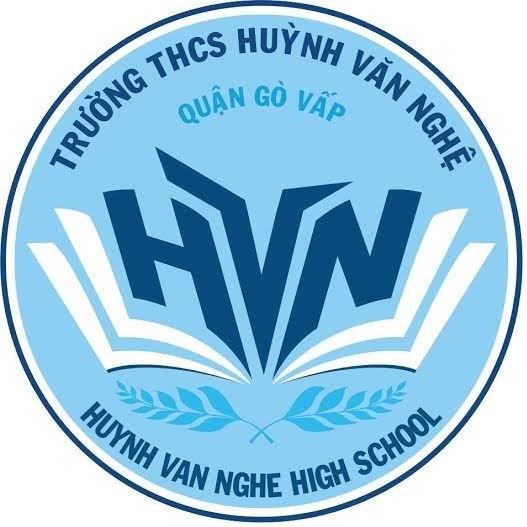 HƯỞNG ỨNG NGÀY PHÁP LUẬT VIỆT NAM 9/11
TÌM HIỂU VỀ LUẬT GIÁO DỤC, LUẬT LAO ĐỘNG
Câu 5: Thế nào là bệnh nghề nghiệp?
Bệnh nghề nghiệp là bệnh phát sinh từ nghề nghiệp của người lao động do Bộ Y tế – Bộ Lao động quy định.
Bệnh nghề nghiệp là bệnh phát sinh do điều kiện lao động độc hại, được Bộ Y tế – Bộ Lao động quy định.
Là bệnh phát sinh do điều kiện lao động độc hại của nghề nghiệp ảnh hưởng đến người lao động. Danh mục bệnh được 2 Bộ Y tế – Lao động quy định.
D. Bệnh nghề nghiệp là bệnh phát sinh từ nghề nghiệp của người lao động. Danh mục bệnh nghề nghiệp do Bộ Y tế – Bộ Lao động quy định.
12
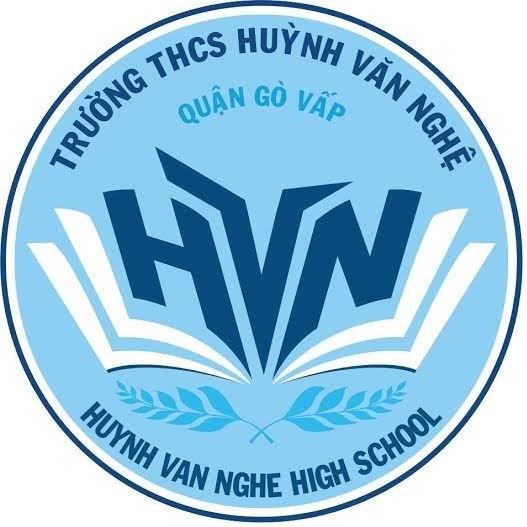 HƯỞNG ỨNG NGÀY PHÁP LUẬT VIỆT NAM 9/11
TÌM HIỂU VỀ LUẬT GIÁO DỤC, LUẬT LAO ĐỘNG
Câu 6: Hình thức sa thải người lao động chỉ được áp dụng trong trường hợp nào?
Người lao động tự ý bỏ việc không có lý do chính đáng, đang bị xử một hình thức kỷ luật mà tái phạm, trộm cắp, tham ô tài sản của doanh nghiệp.
Trộm cắp, tham ô, tiết lộ bí mật công nghệ – kinh doanh của doanh nghiệp, đang bị kỷ luật chuyển làm việc khác lại tái phạm, tự ý bỏ việc.
Người lao động tự ý bỏ việc 7 ngày 1 tháng, 20 ngày 1 năm không có lý do chính đáng, trộm cắp tham ô, tiết lộ bí mật của doanh nghiệp, đang bị kỷ luật chuyển làm việc khác lại tái phạm.
Người lao động tự ý bỏ việc từ 7 đến 20 ngày không có lý do chính đáng, trộm cắp, tiết lộ bí mật, tái phạm nhiều lần mà không xử.
13
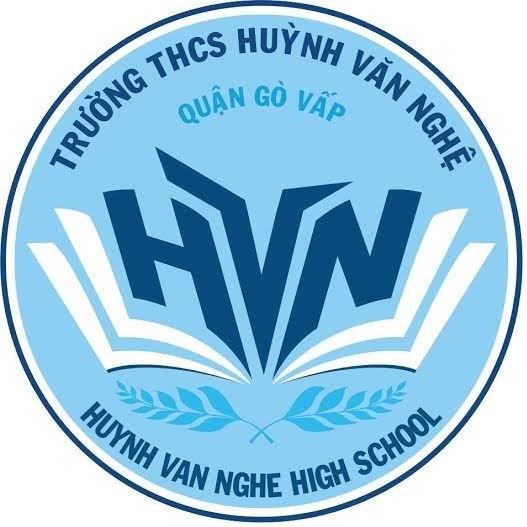 HƯỞNG ỨNG NGÀY PHÁP LUẬT VIỆT NAM 9/11
TÌM HIỂU VỀ LUẬT GIÁO DỤC, LUẬT LAO ĐỘNG
Câu 7: Theo Luật Lao động, tiền lương của người lao động được trả như thế nào?
Do hai bên thoả thuận trong hợp đồng, mức lương không được thấp hơn mức lương tối thiểu do Nhà nước quy định.
Trả theo năng suất lao động, chất lượng, hiệu quả công việc, do hai bên thoả thuận.
Trả theo năng suất, chất lượng, hiệu quả công việc, mức lương không thể thấp hơn mức tối thiểu do Nhà nước quy định.
Theo năng suất, chất lượng, hiệu quả công việc do hai bên thoả thuận trong hợp đồng nhưng không được thấp hơn mức tối thiểu do Nhà nước quy định.
14
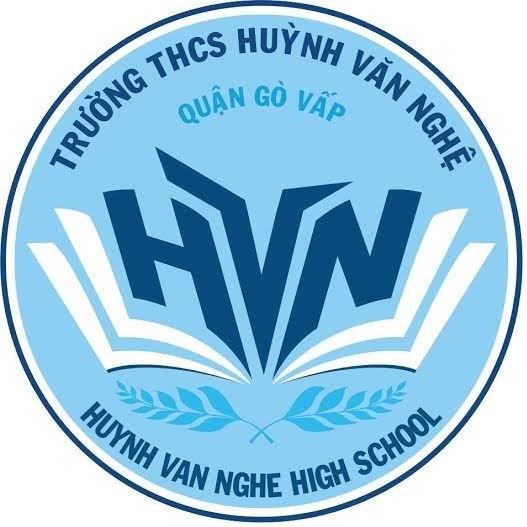 HƯỞNG ỨNG NGÀY PHÁP LUẬT VIỆT NAM 9/11
TÌM HIỂU VỀ LUẬT GIÁO DỤC, LUẬT LAO ĐỘNG
Câu 8: Các hình thức kỷ luật về vi phạm nội quy lao động:
Sa thải, khiển trách, cảnh cáo, chuyển làm công việc khác có mức lương thấp hơn.
Sa thải, khiển trách, phê bình cảnh cáo, hạ mức lương.
Sa thải, khiển trách. Chuyển làm công việc có mức lương thấp hơn tối đa 6 tháng.
Sa thải, cảnh cáo, phê bình. Chuyển làm công việc khác có mức lương thấp hơn không quá 6 tháng.
15
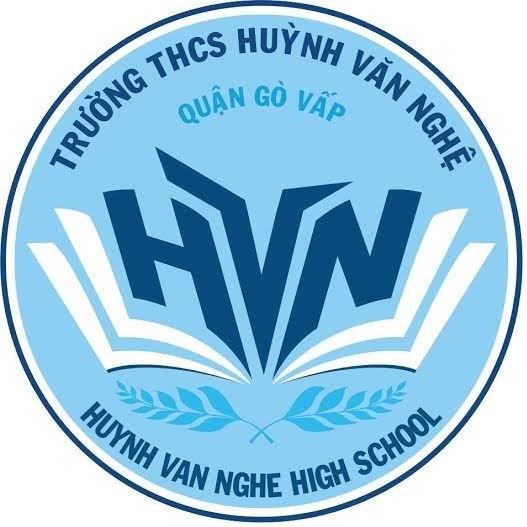 HƯỞNG ỨNG NGÀY PHÁP LUẬT VIỆT NAM 9/11
TÌM HIỂU VỀ LUẬT GIÁO DỤC, LUẬT LAO ĐỘNG
Câu 9: Luật lao động quy định về thời giờ làm việc của người lao động:
Trong điều kiện lao động bình thường 8 giờ 1 ngày, điều kiện nặng nhọc, độc hại, nguy hiểm 6 đến 7 giờ một ngày, hai bên có thể thoả thuận làm thêm giờ.
Trong điều kiện lao động bình thường 8 giờ 1 ngày, điều kiện nặng nhọc 6 đến 7 giờ một ngày, hai bên có thể thoả thuận làm thêm giờ nhưng không quá 200 giờ một năm.
Trong điều kiện độc hại từ 6 đến 7 giờ một ngày, điều kiện bình thường 8 giờ 1 ngày, điều kiện khác thì hai bên có thể thoả thuận nhưng không quá 200 giờ.
Trong điều kiện lao động bình thường 8 giờ 1 ngày, điều kiện nguy hiểm 6 đến 7 giờ một ngày, điều kiện khác thì hai bên thoả thuận.
16
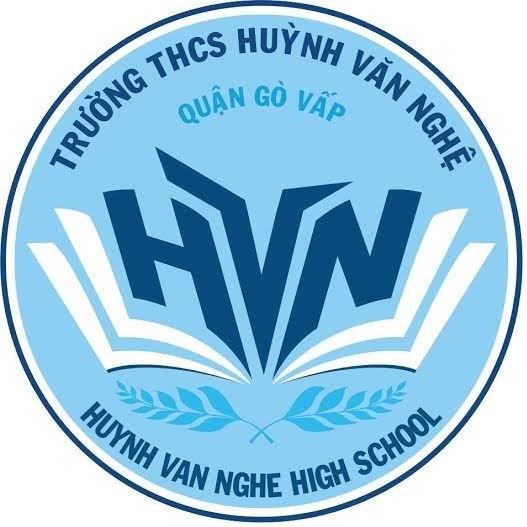 TRƯỜNG THCS HUỲNH VĂN NGHỆ
BỘ PHẬN PHÁP CHẾ
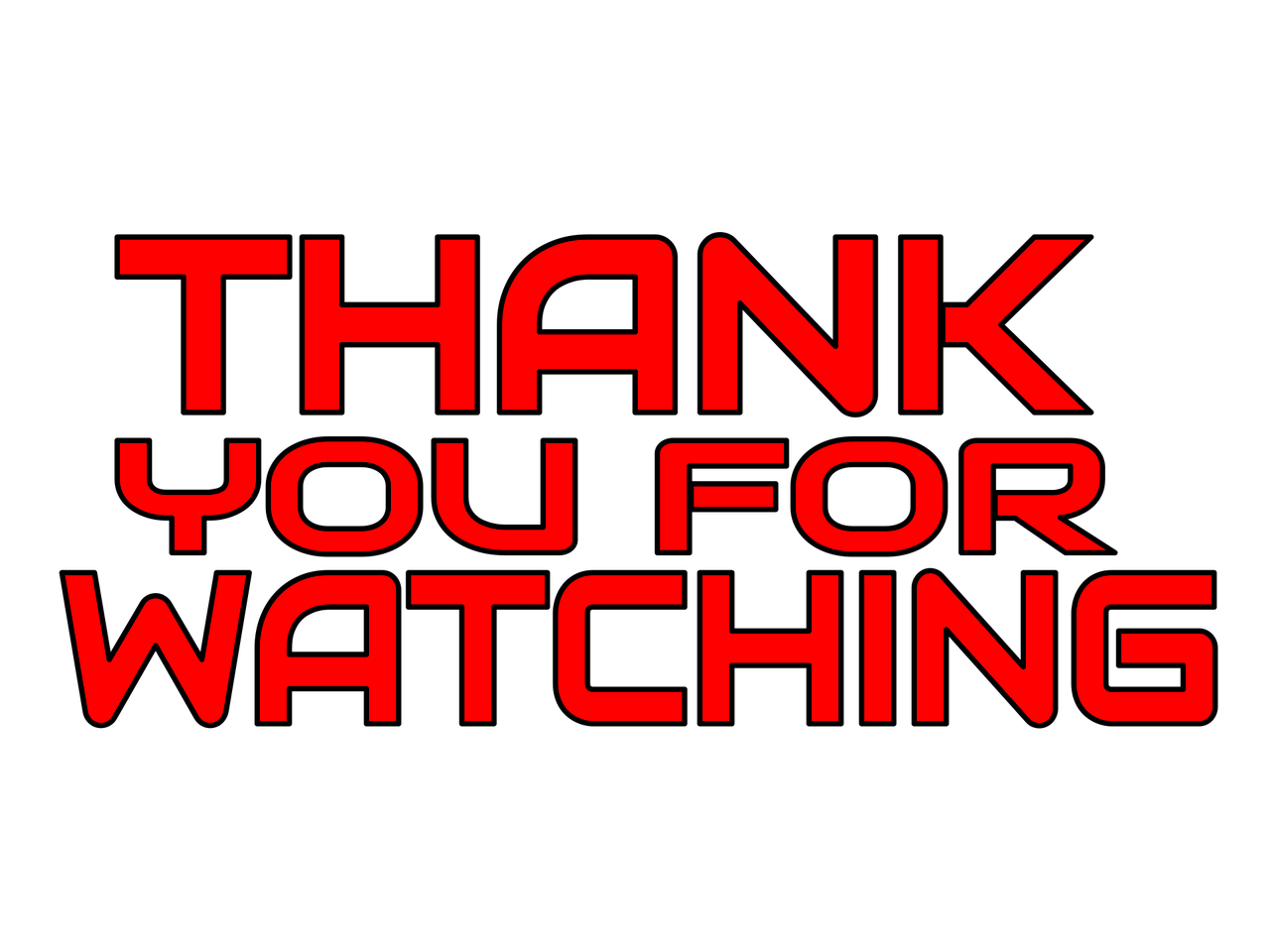 17